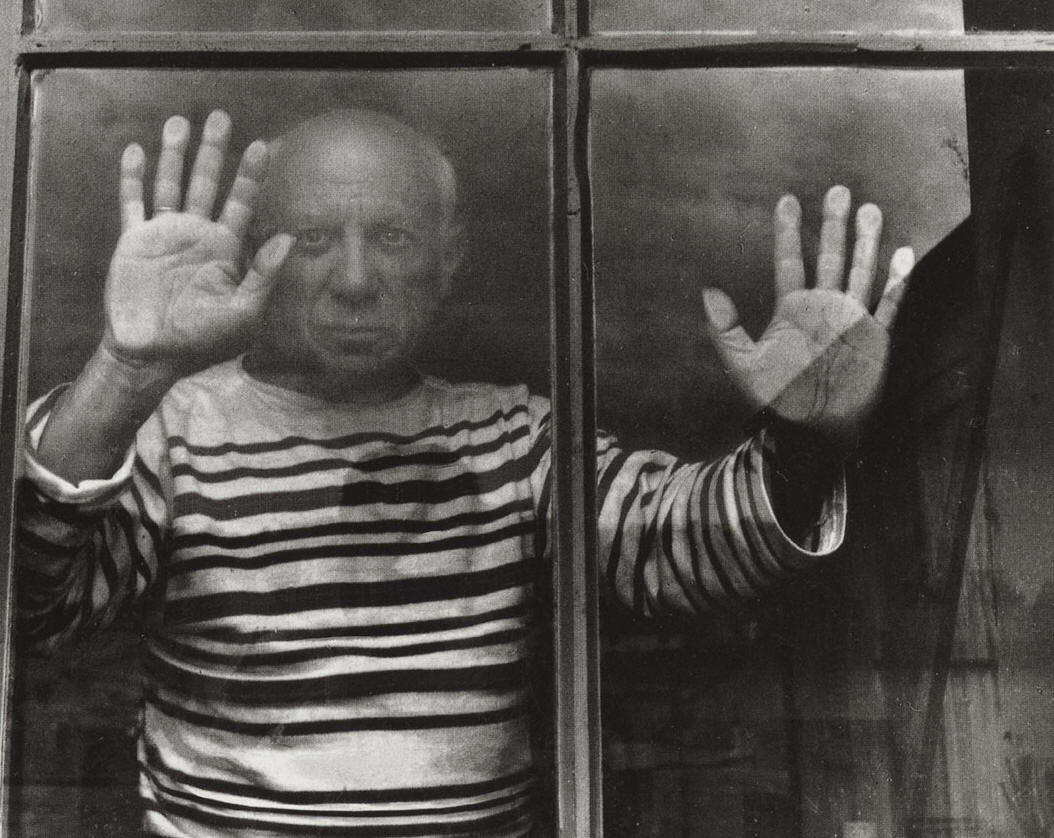 af Joan Eriksen
Pablo Picasso
Pablo Picasso
1881-1897
Elskede at tegne allerede som barn
Anerkendt på hjemegnens kunstudstillinger før han var myndig
Har ofte duer, scener fra tyrefægtning og selvportrætter med i sine billeder
Tog en akademisk kunstneruddannelse på rekord tid.
Tegninger
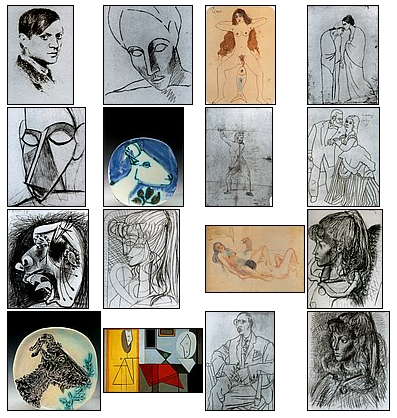 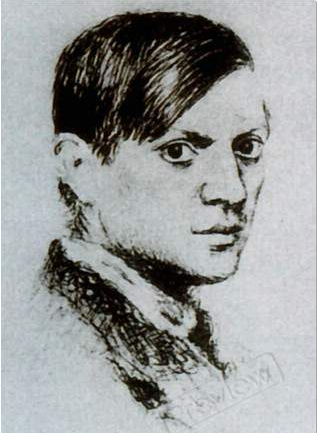 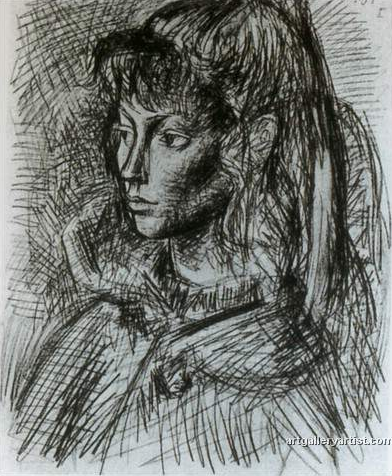 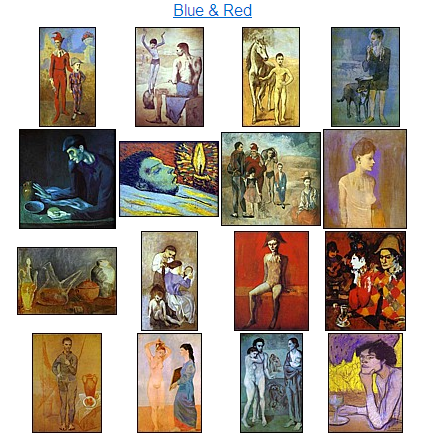 1905-1906
Blå
Monokrome malerier
Sørgmodighed
Picassos blå billeder opstod på kort tid
Er sammenhængende i tema motiv og farve
Billederne virker uvirklige
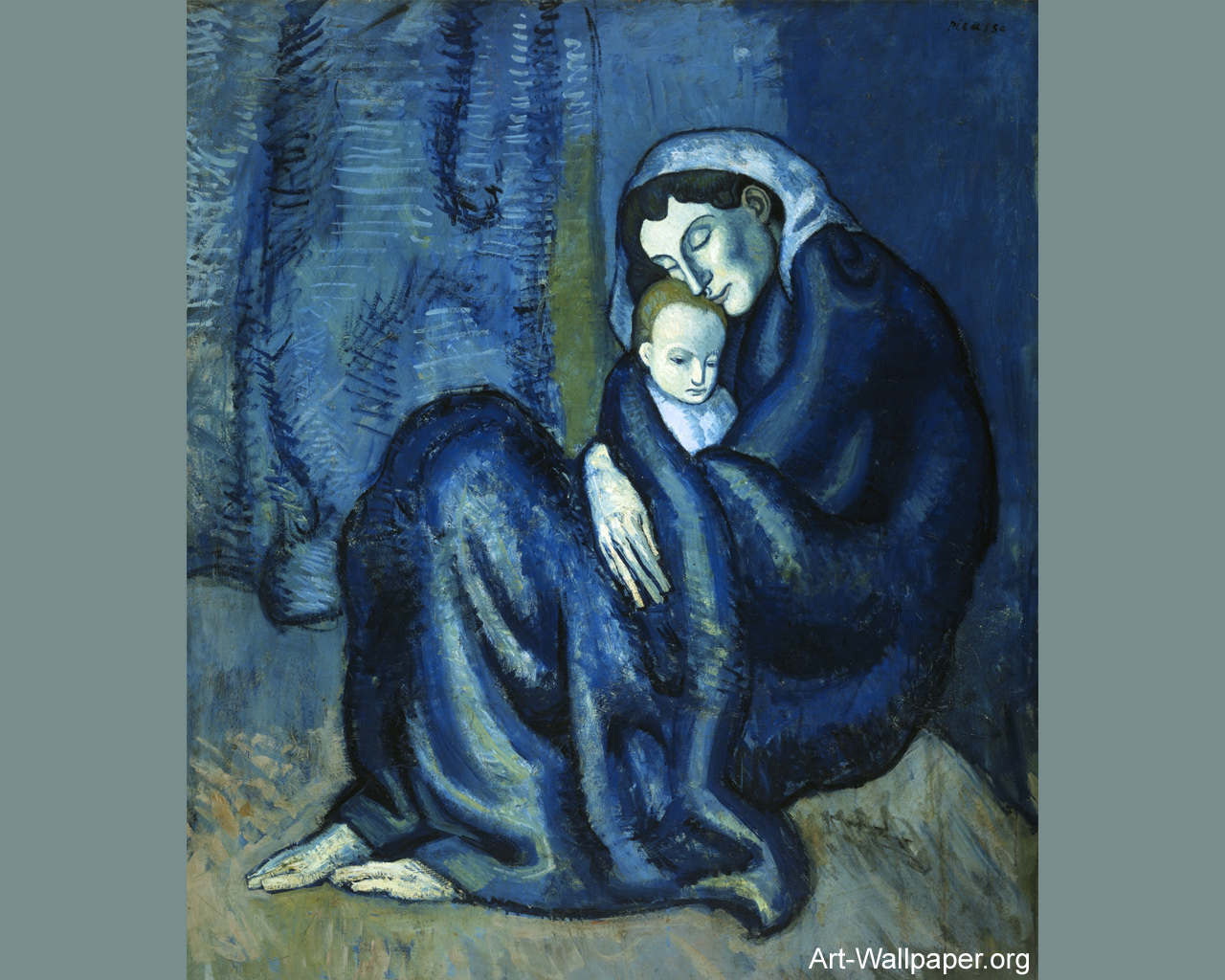 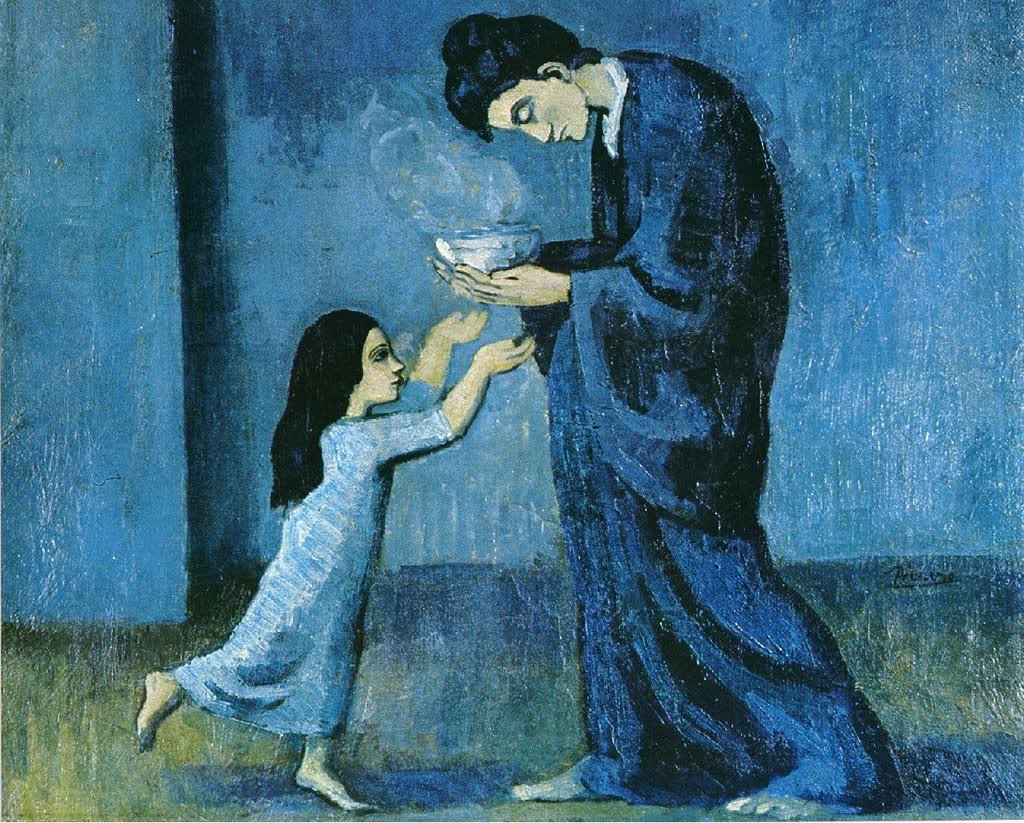 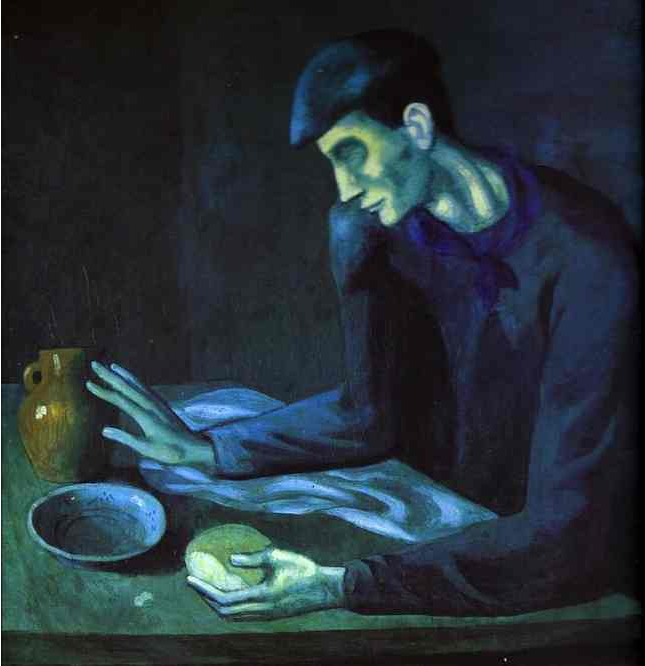 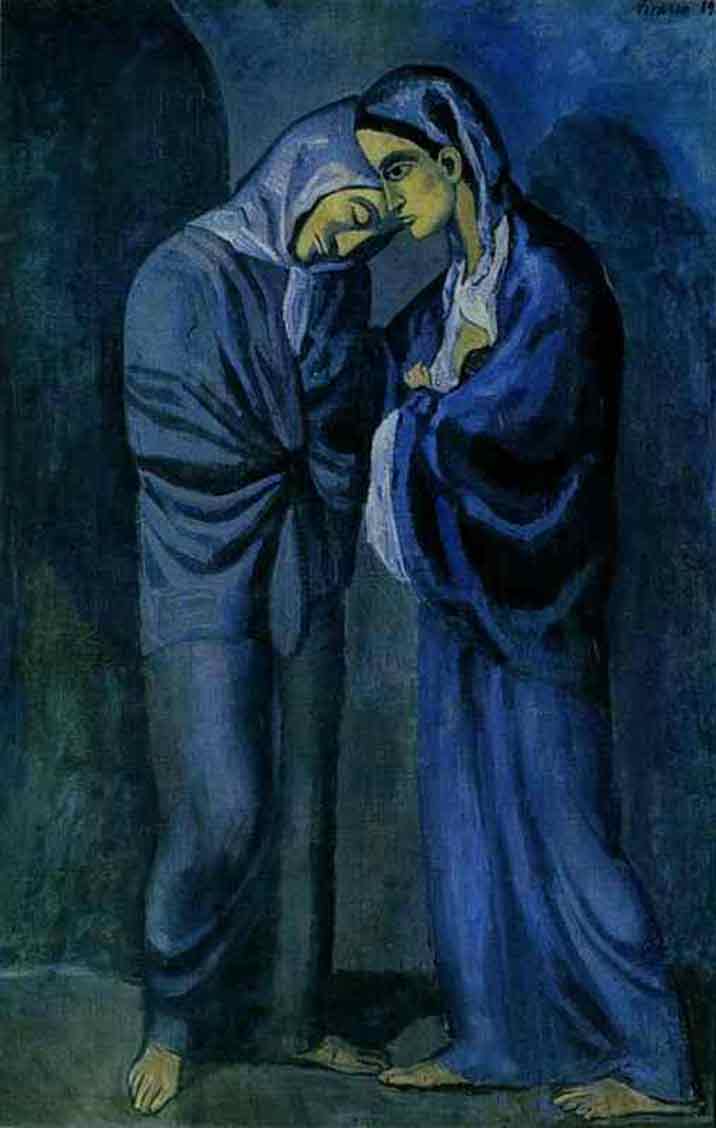 Rosa
Periode med lysere farver
De lyse farver kommer lidt efter lidt
Billedtemaet fra akrobater og gøglers verden
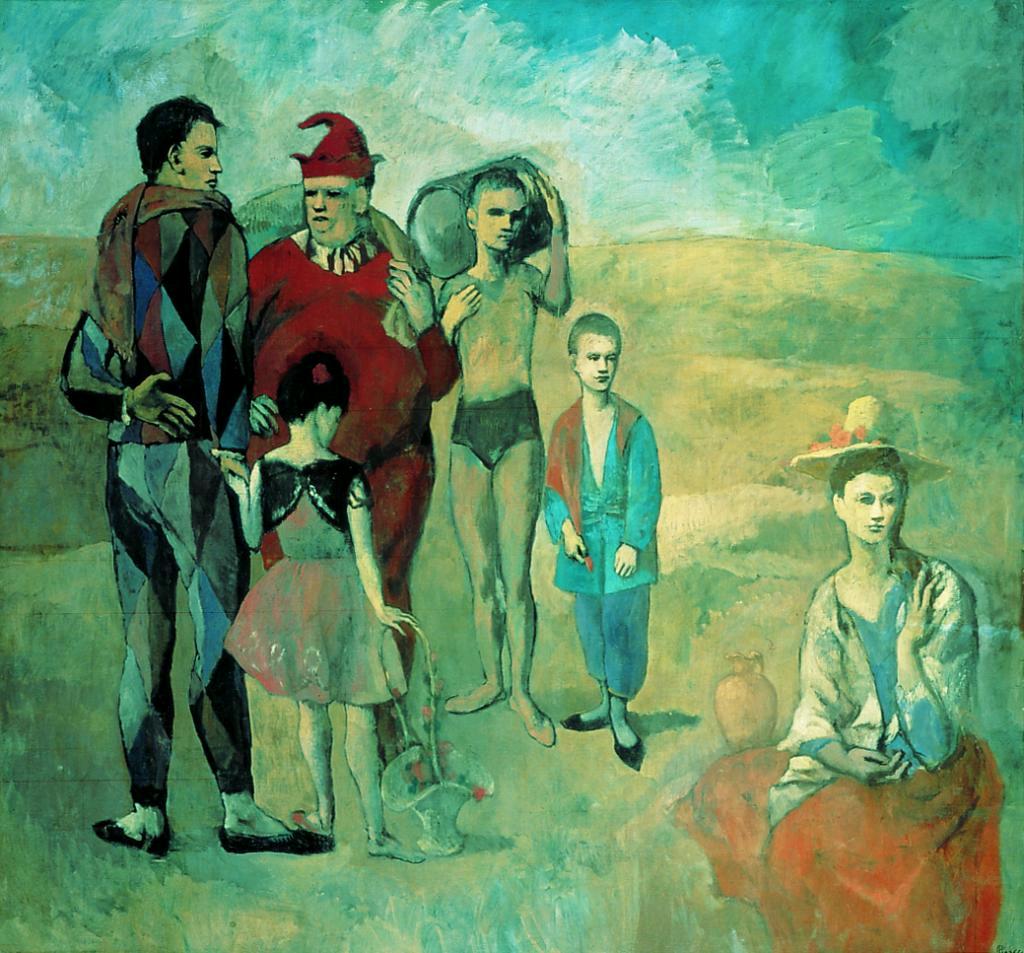 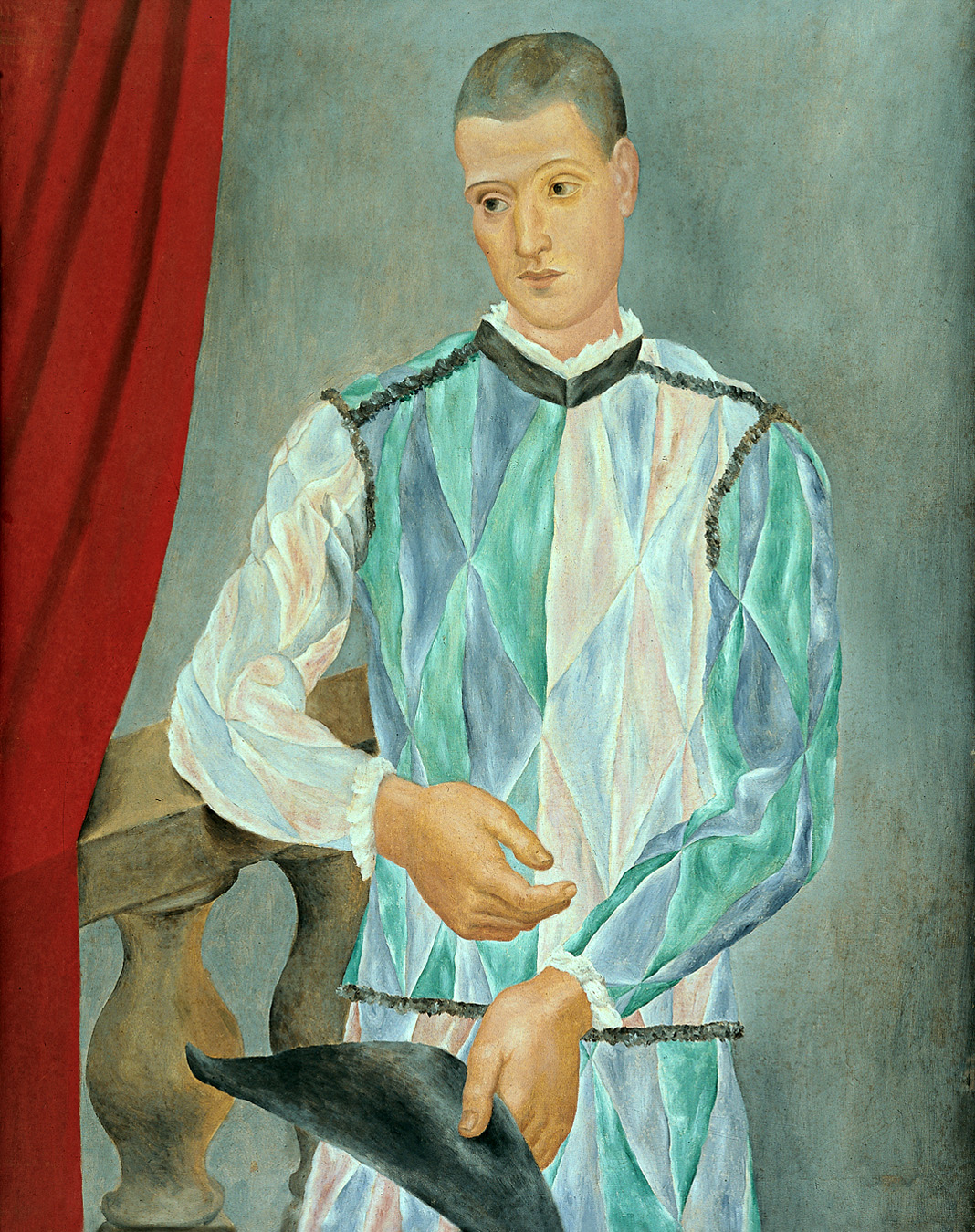 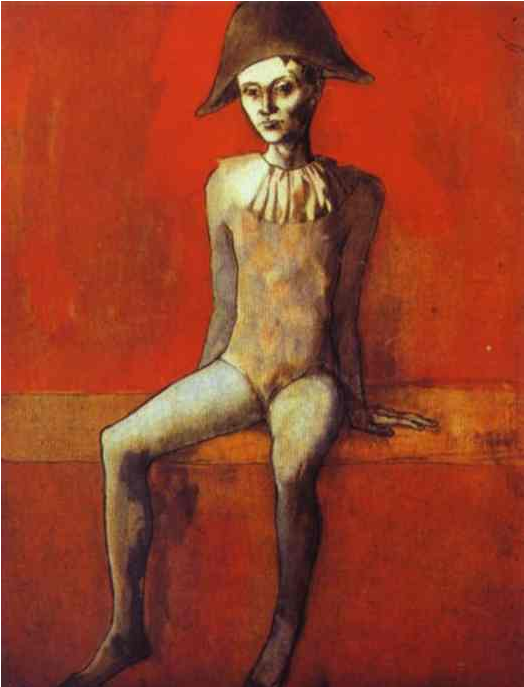 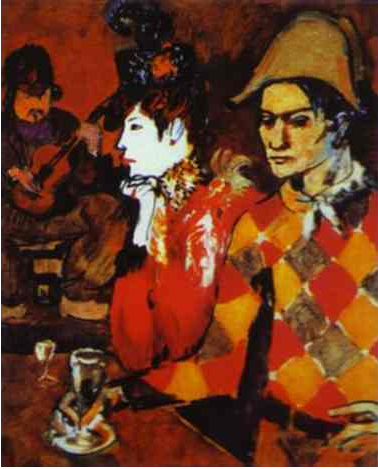 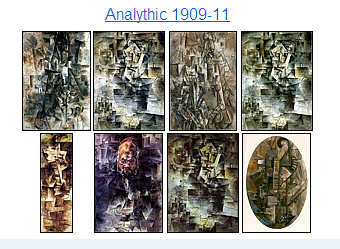 Analytisk kubisme
Udviklet i samarbejde med Braque
Motivet opløses i enkeldele
Kun på afstand kan man se motivet
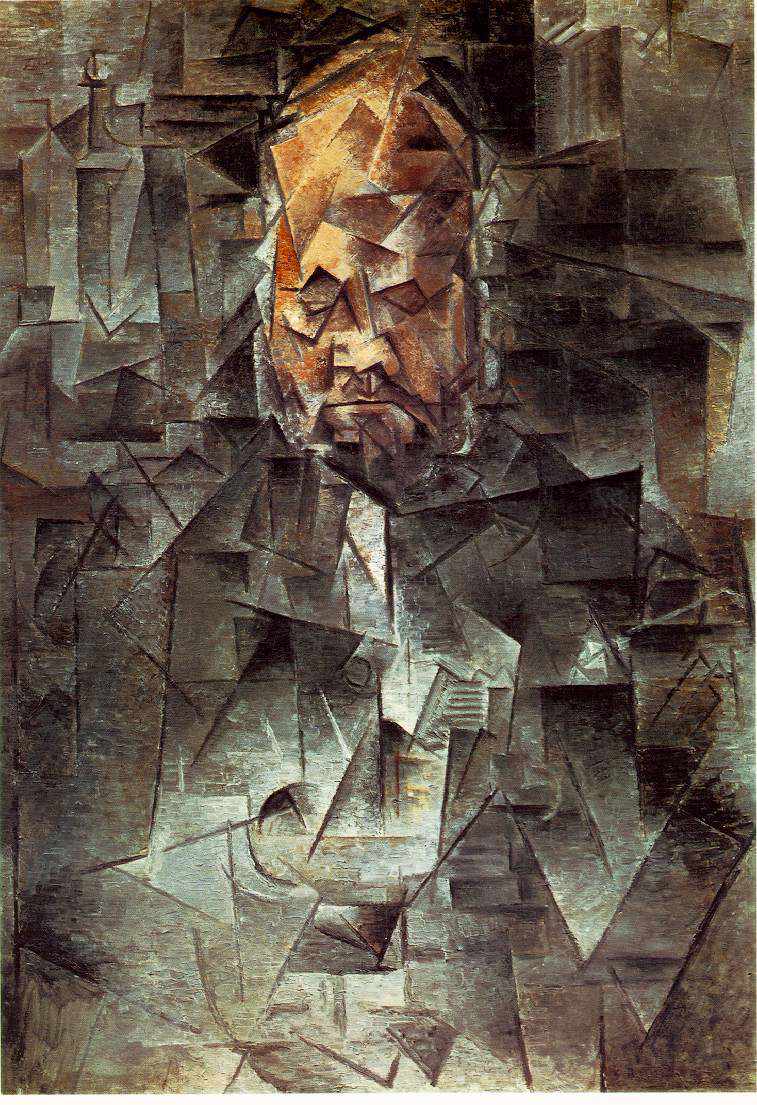 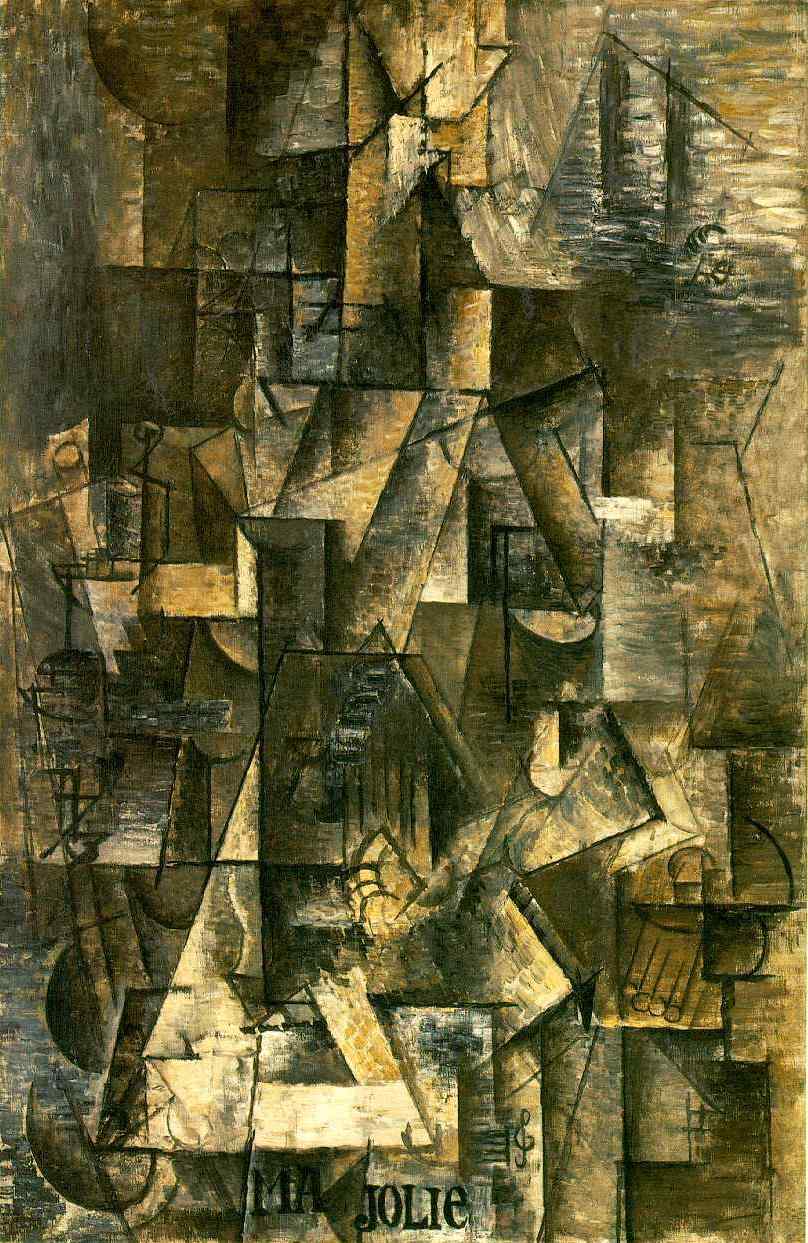 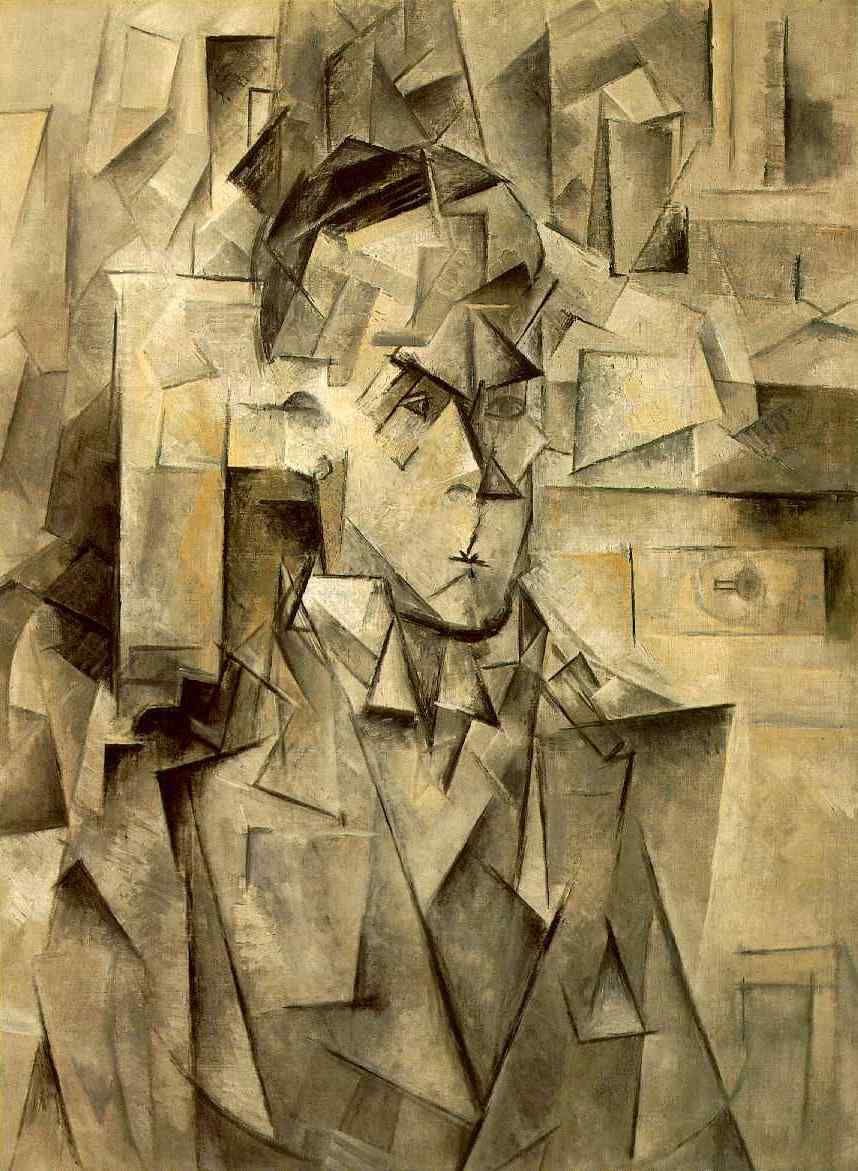 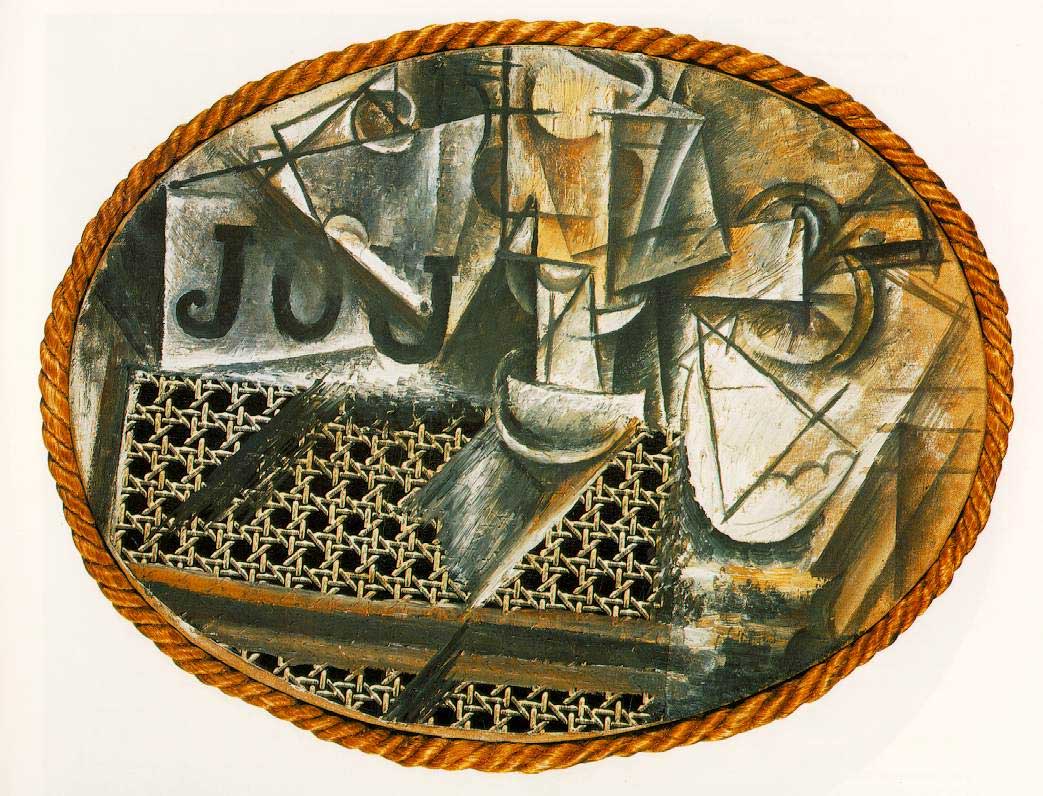 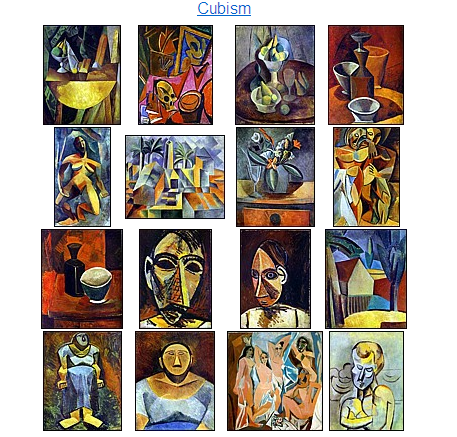 Kubisme
Et brud med den kunstneriske tradition
Frigjort fra skildringen af virkeligheden
Sprængte velkendte former
Et eksperiment
Picasso bliver nu international kendt
Billedmotivet var det samme
Landskaber, stilleben, protrætter
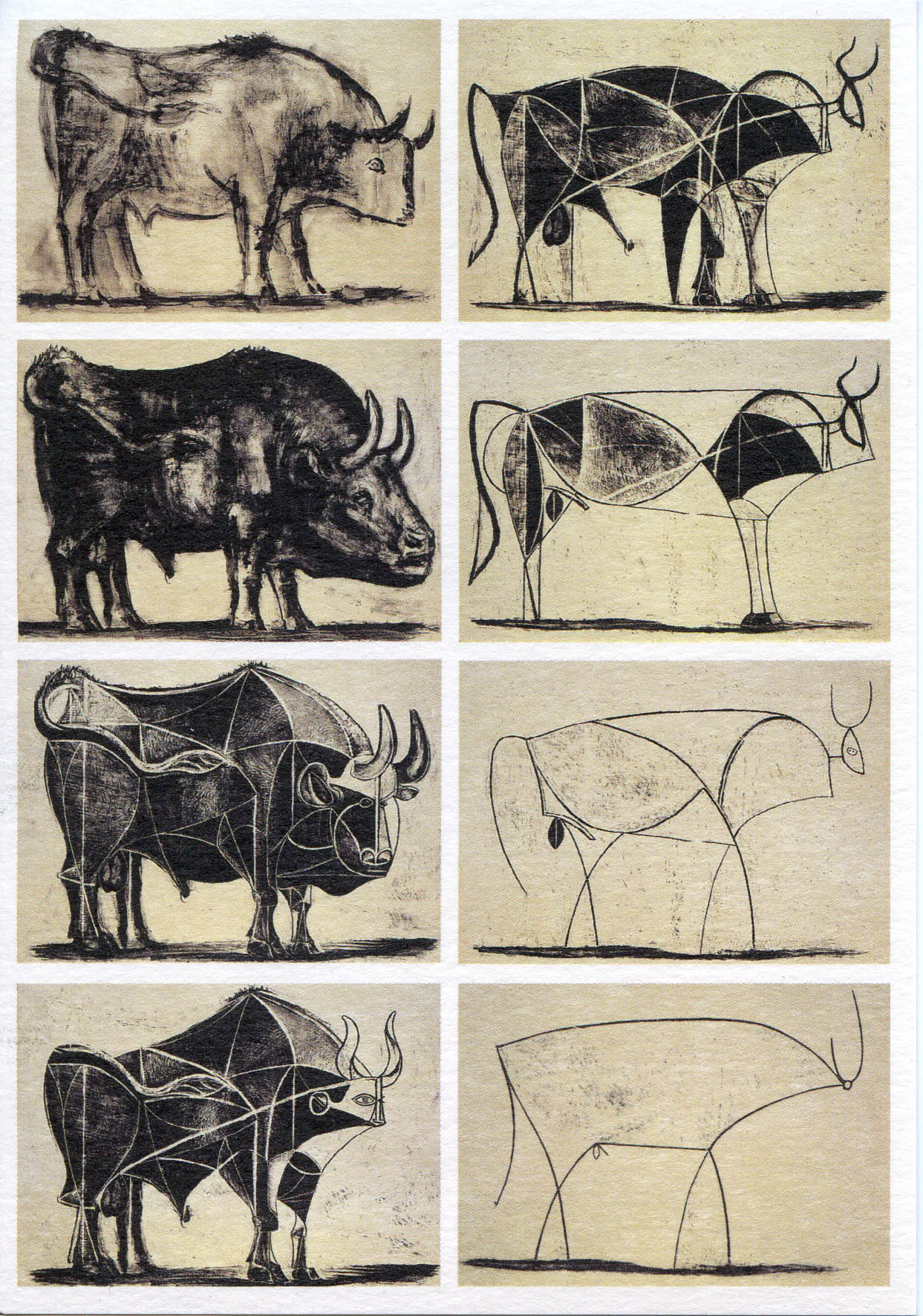 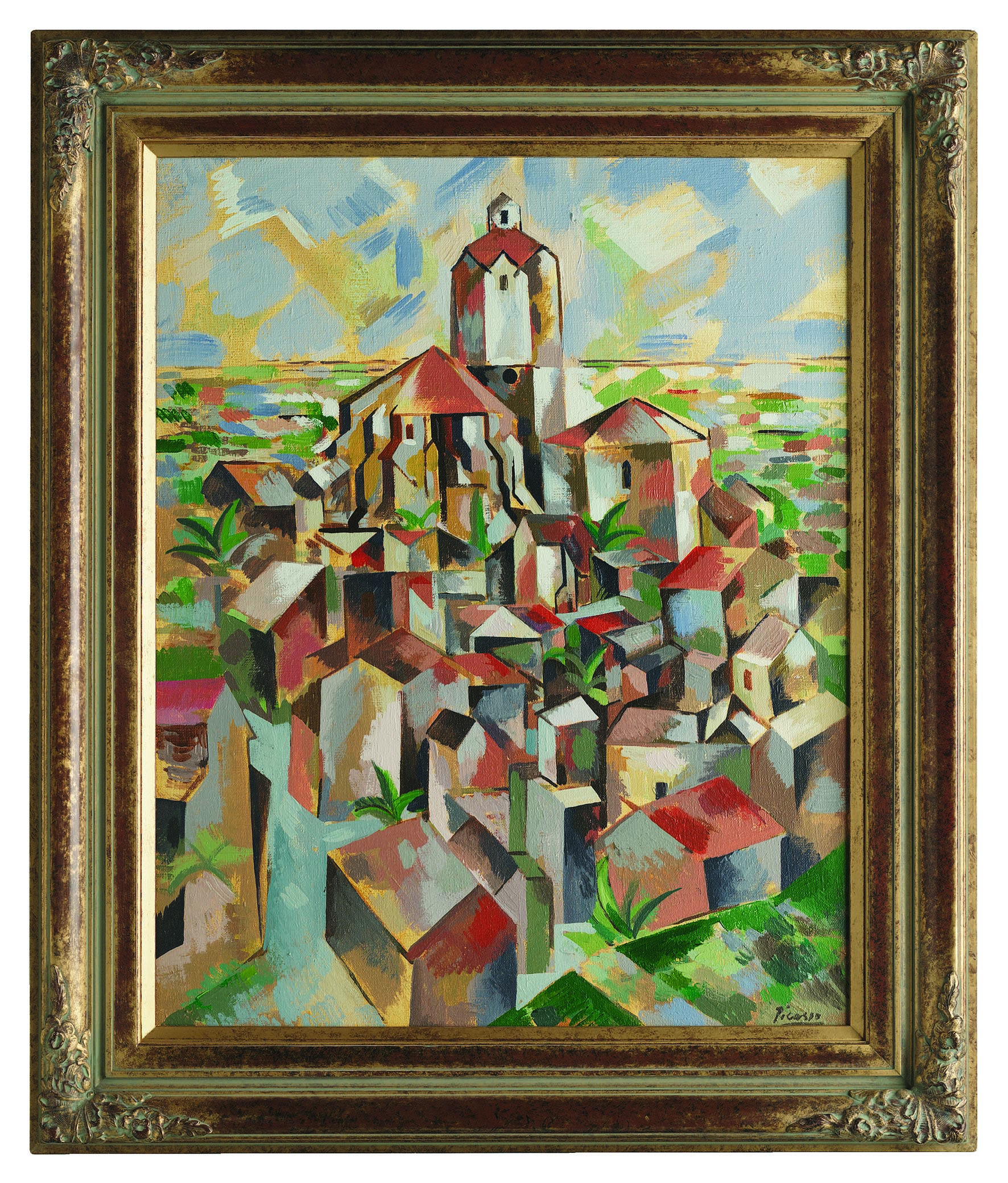 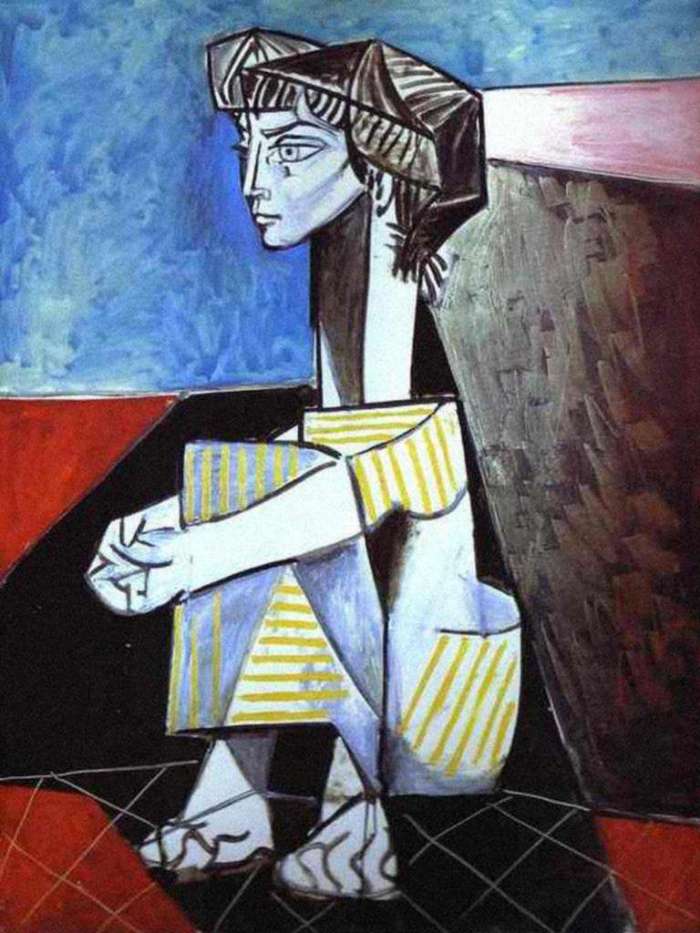 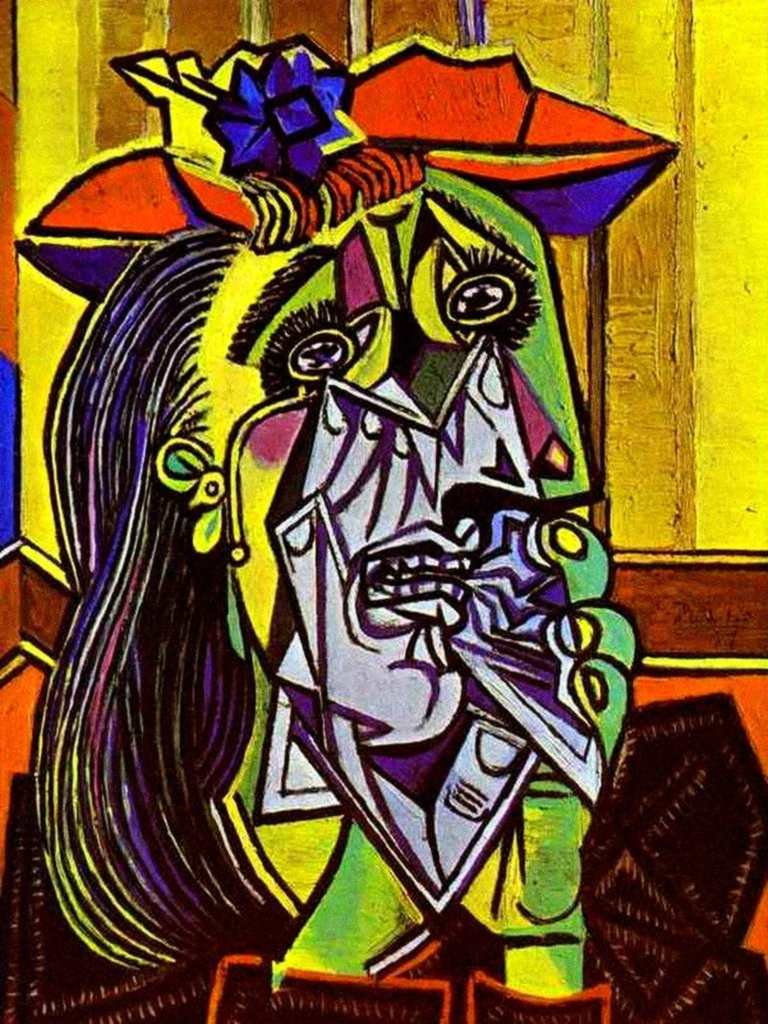 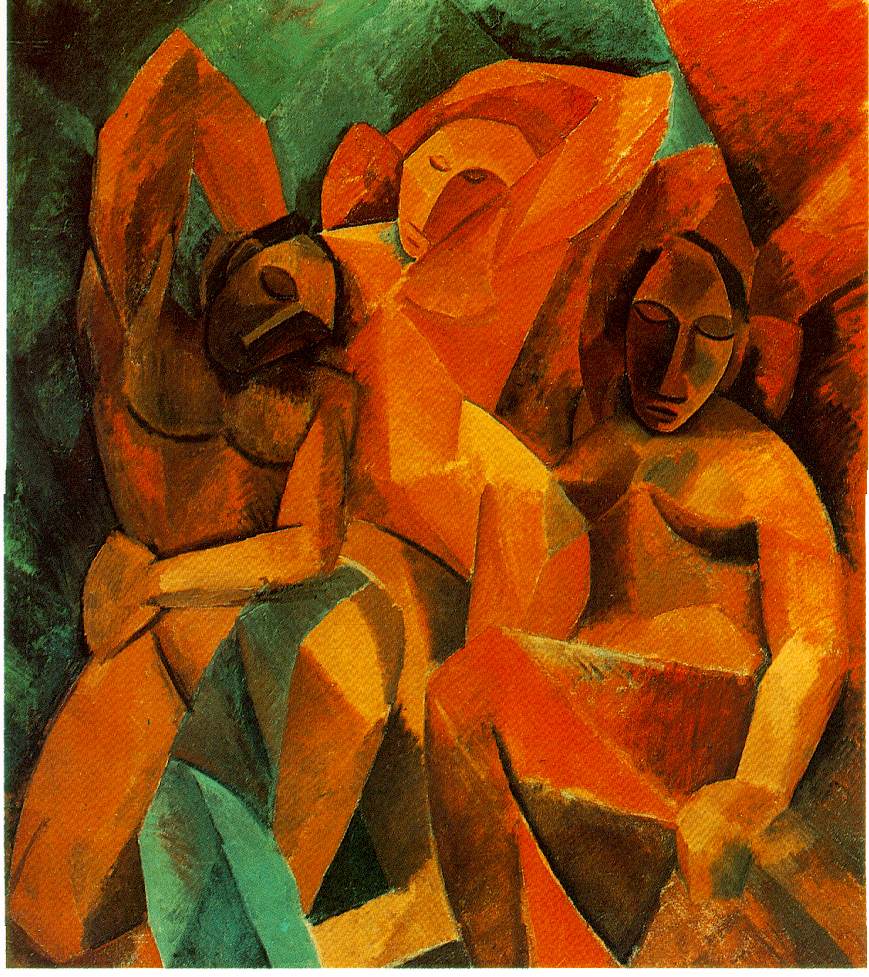 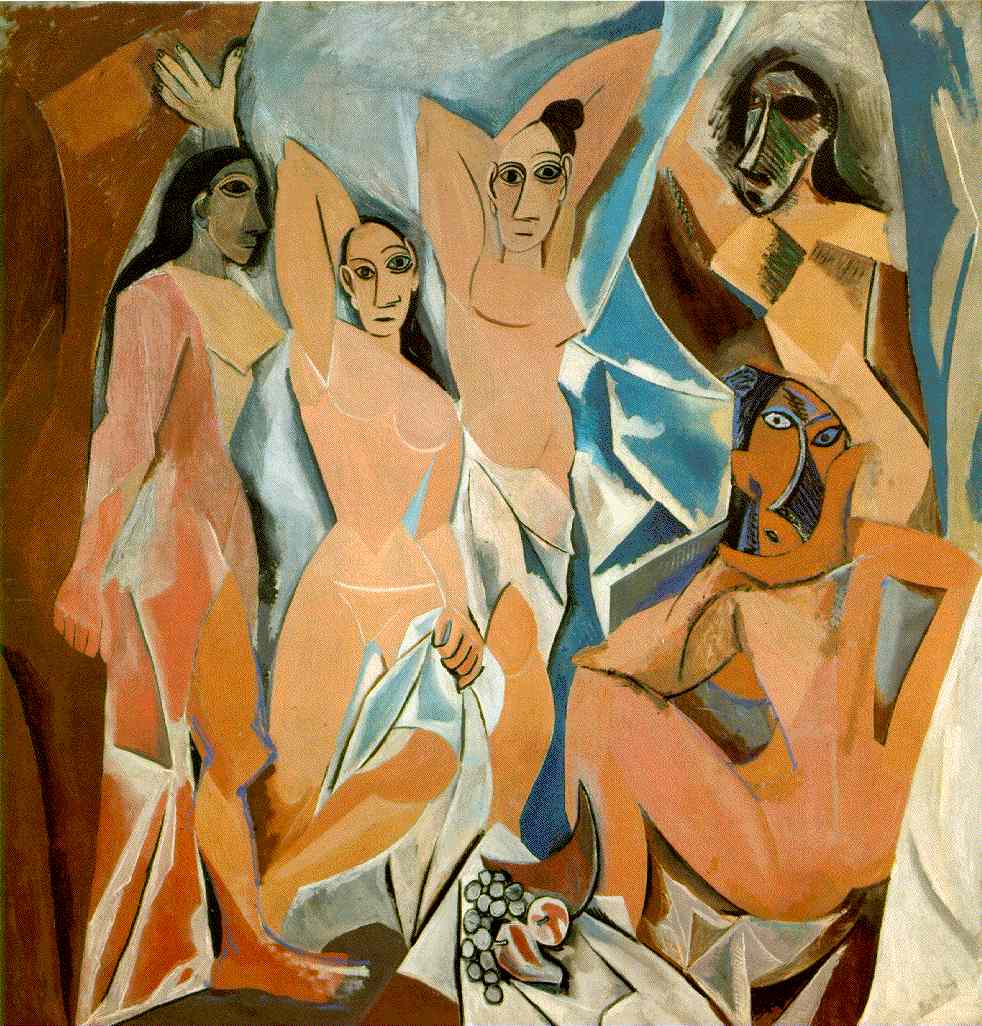 Guernica 1937
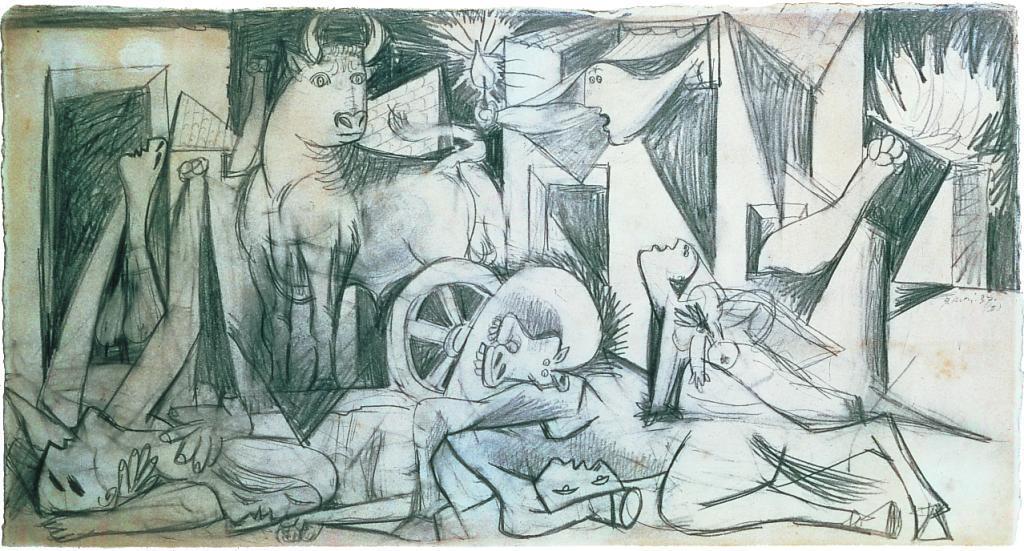 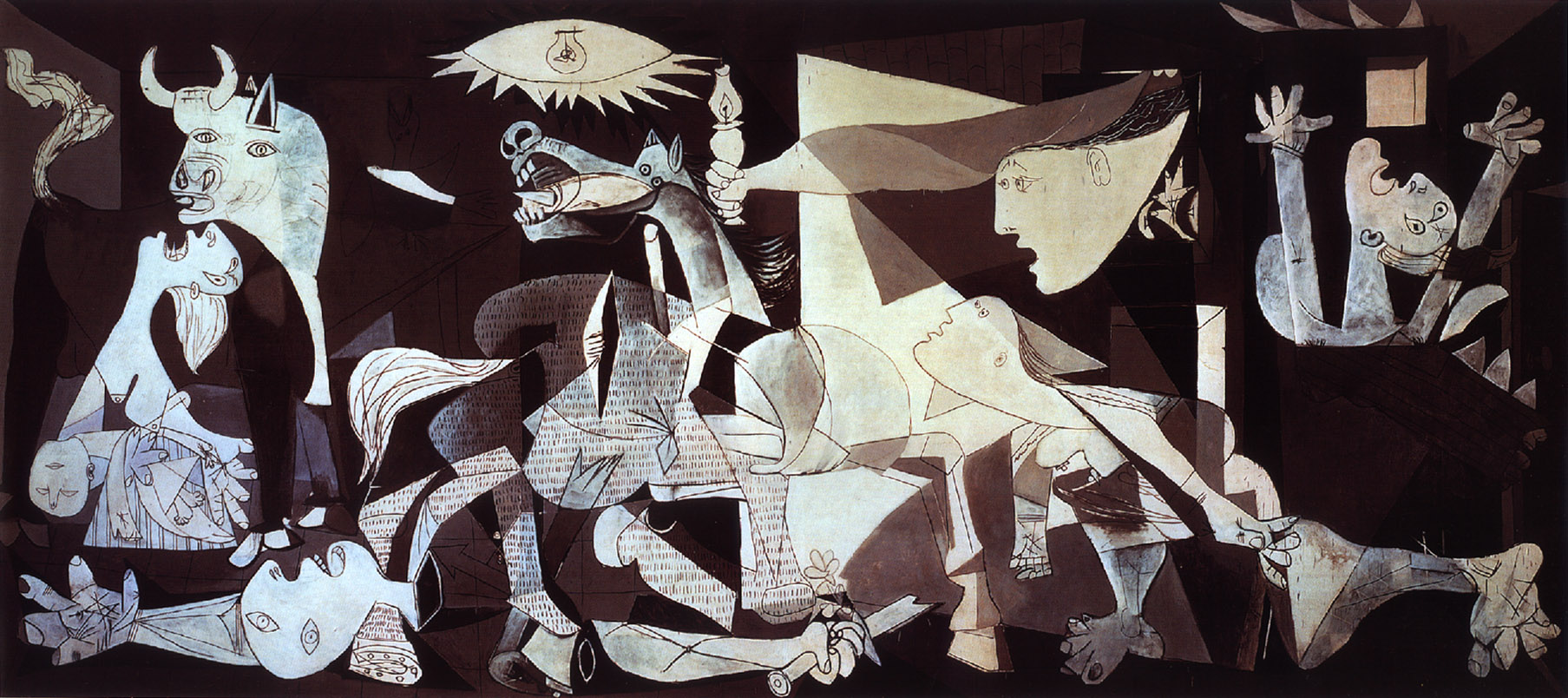 De store mestre på nyt lærreder
Parafraser over de store mestre
Imellem august og december 1957  skabte Picasso 58 forskellige oliebilleder der alle refererede til Hofdamerne af Diego Velaizquez 1656
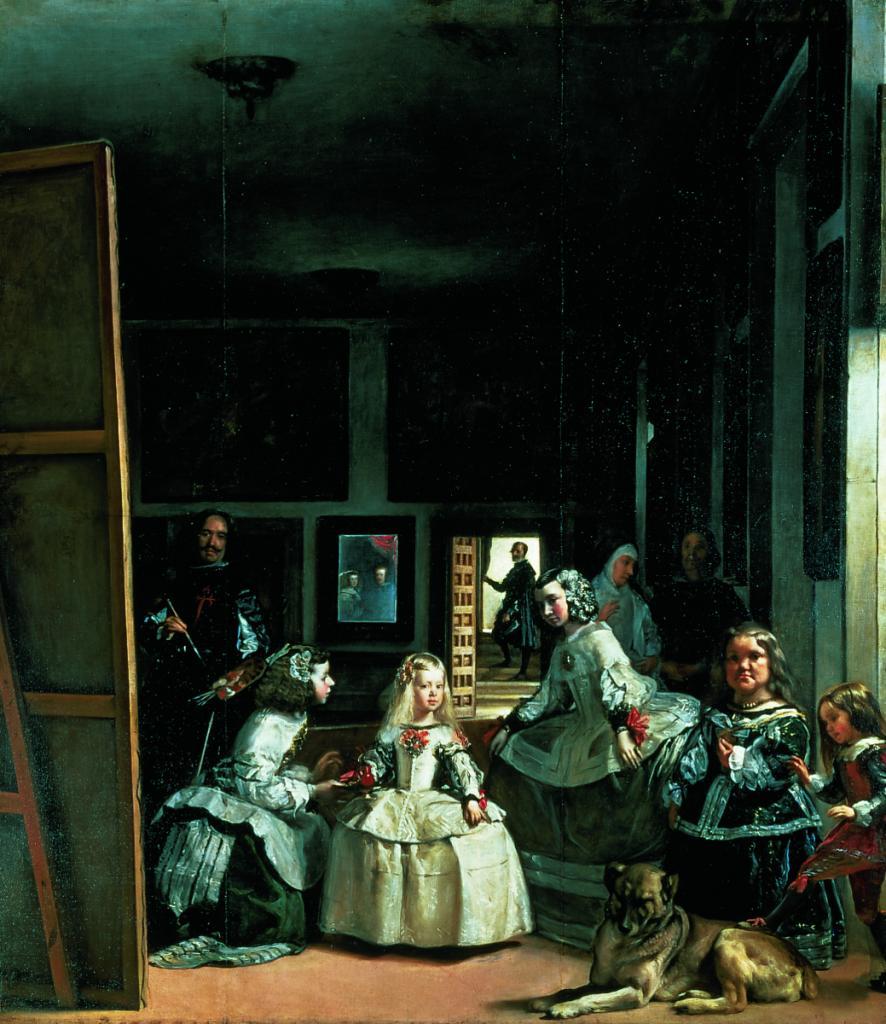 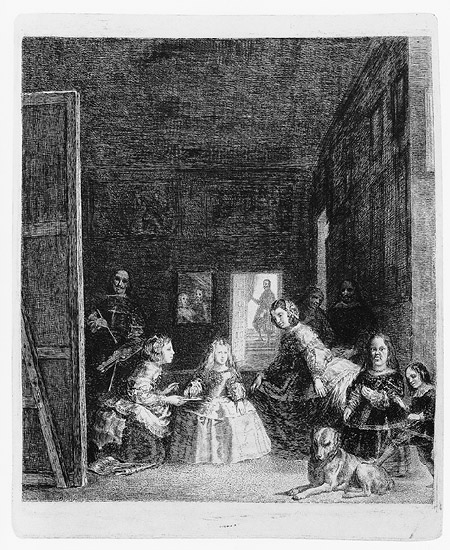 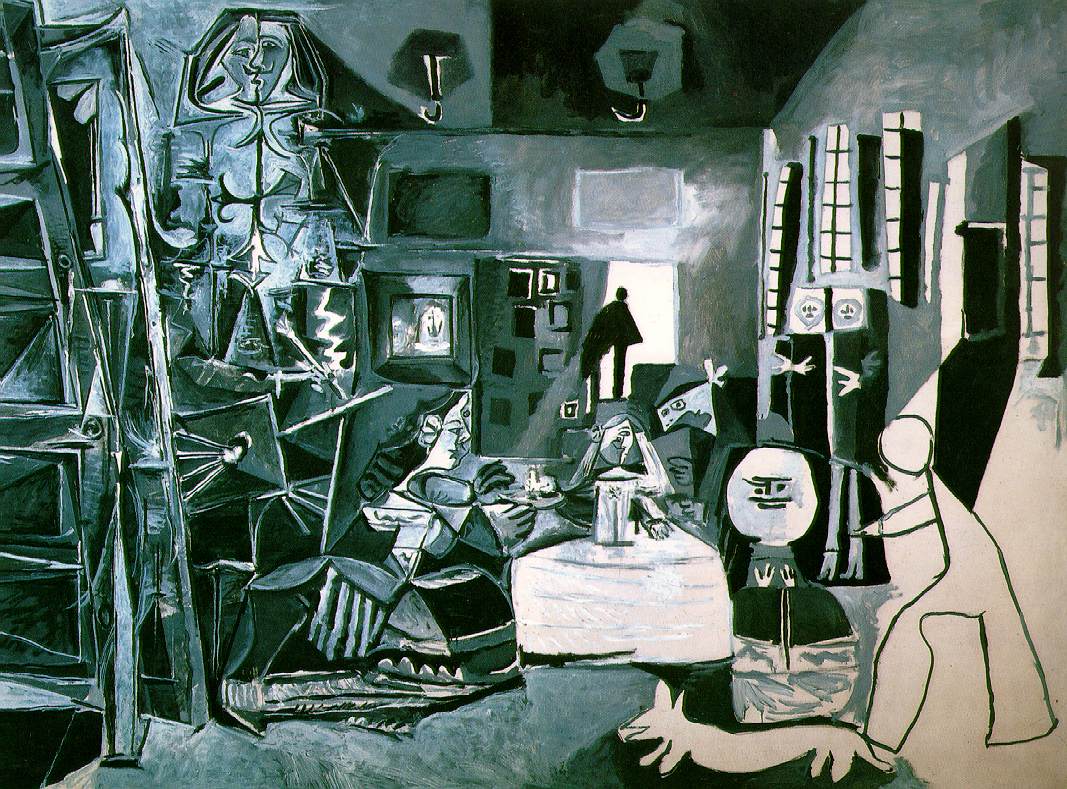 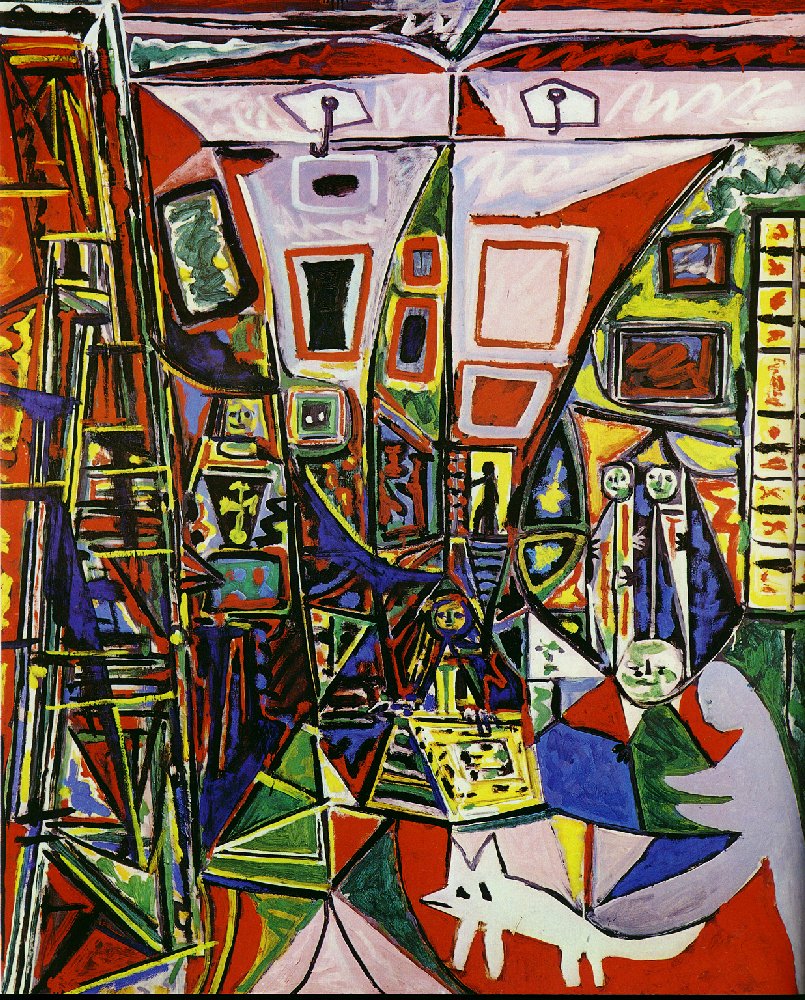 Skulptere
Eksperimenter med kunstfremmedartede materialer
I en lang periode eksperimenterede Picasso med ler der var bemalet
Værkerne fra de sidste år er store flade stålskulpturer
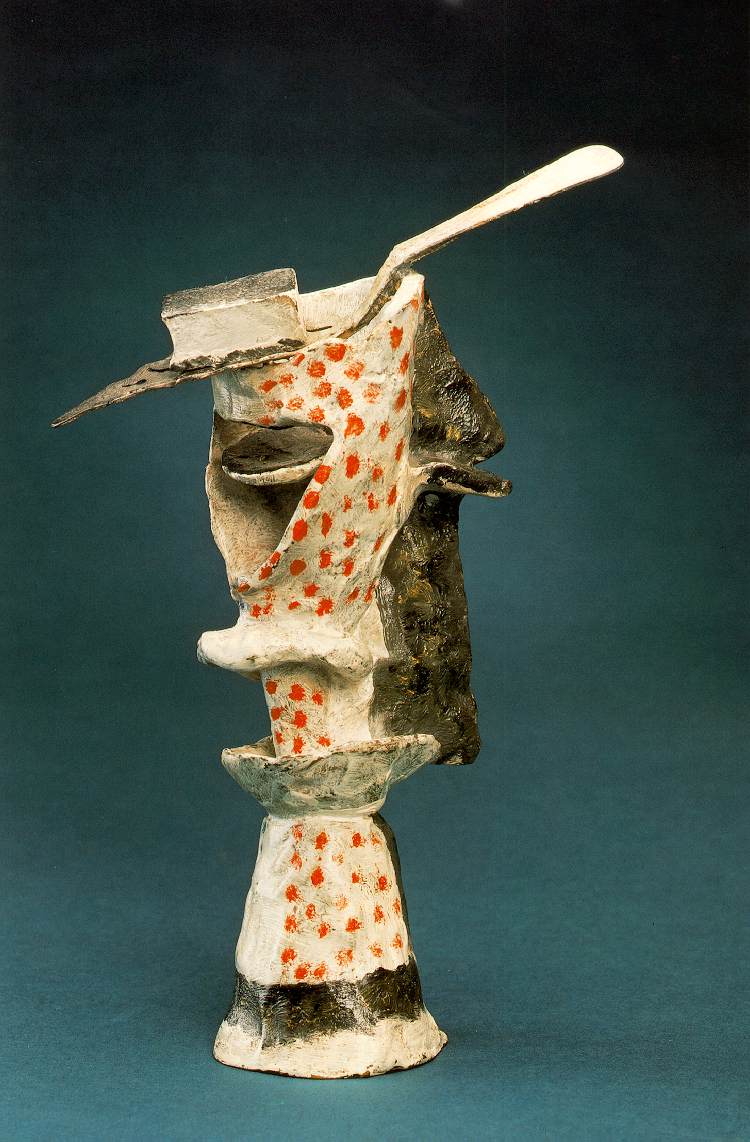 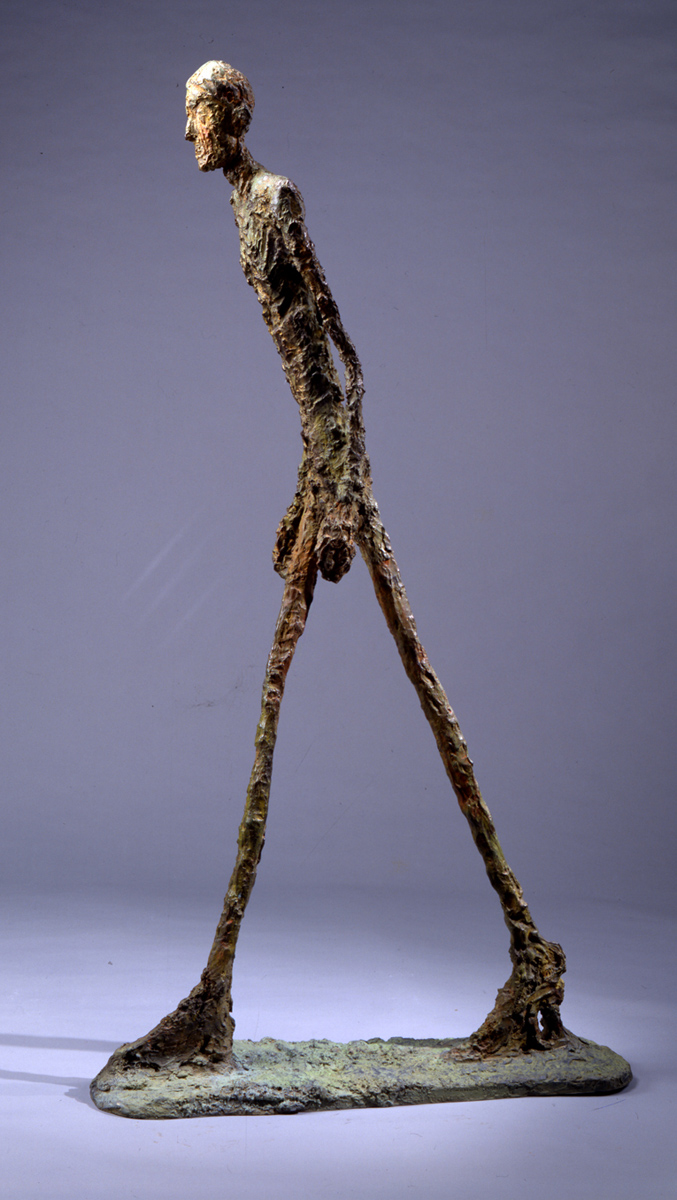 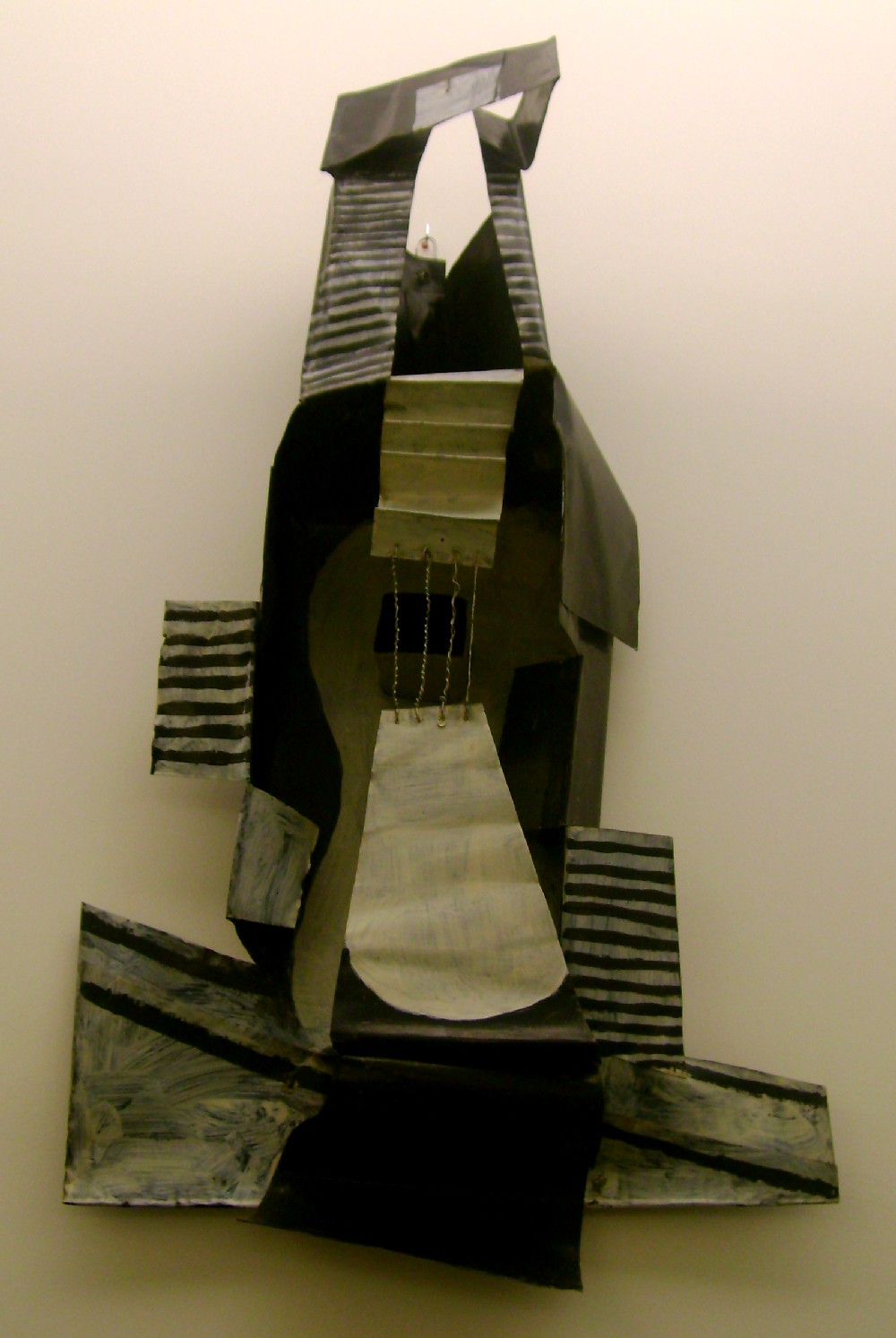 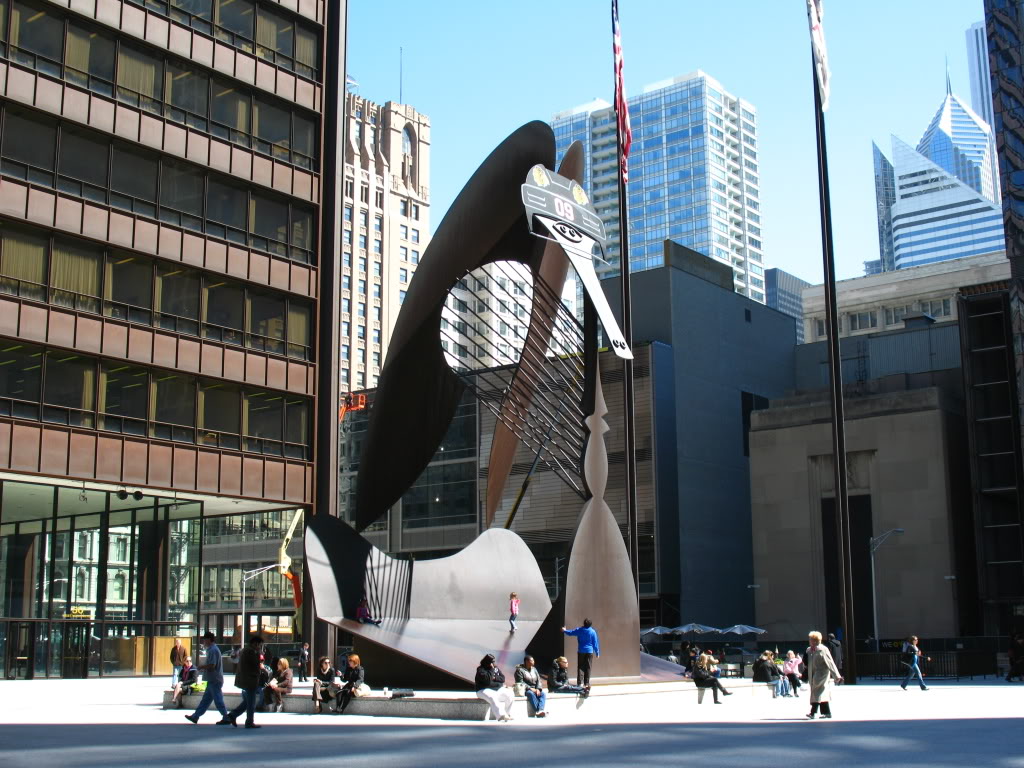 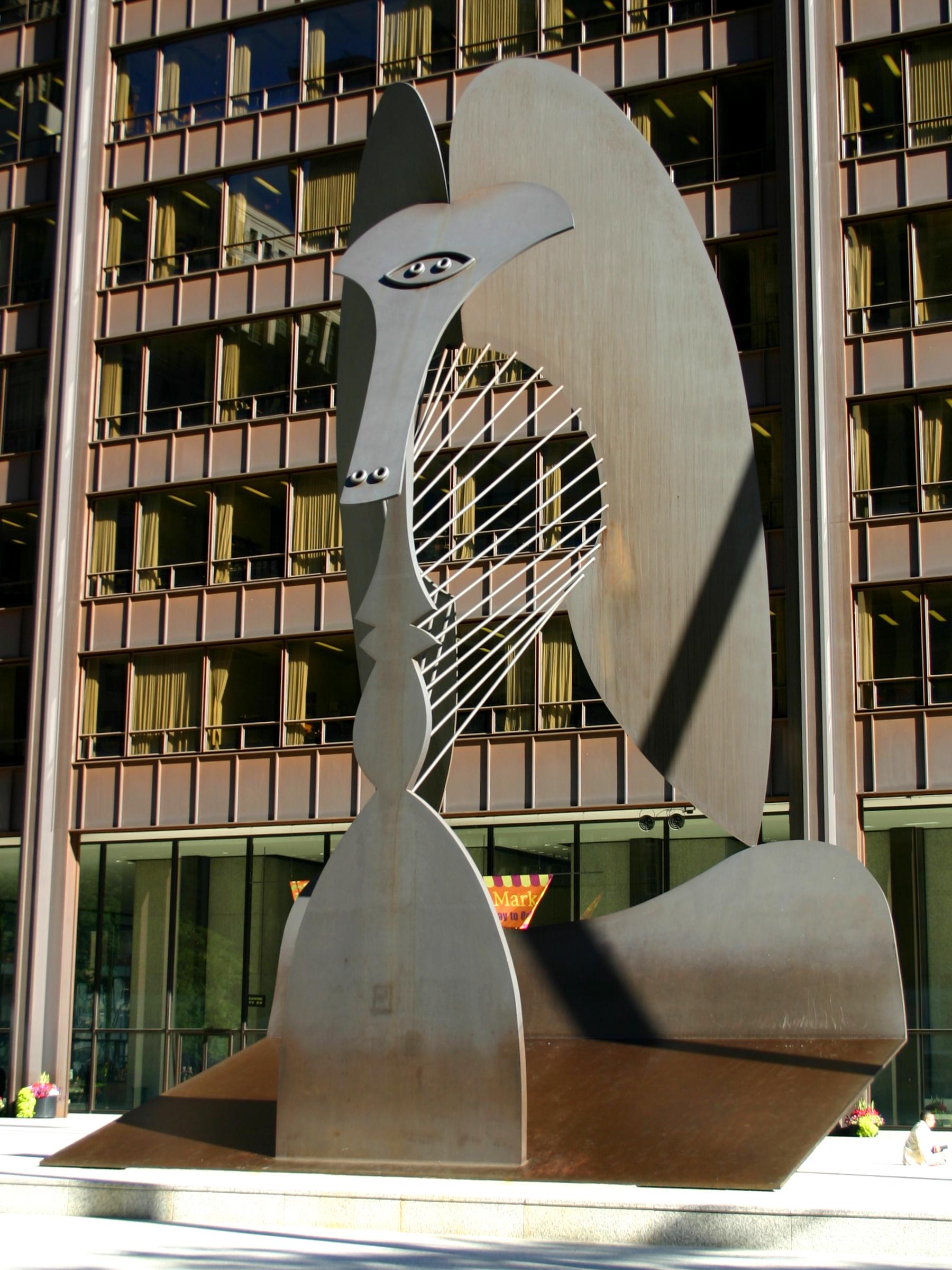 Kvinder
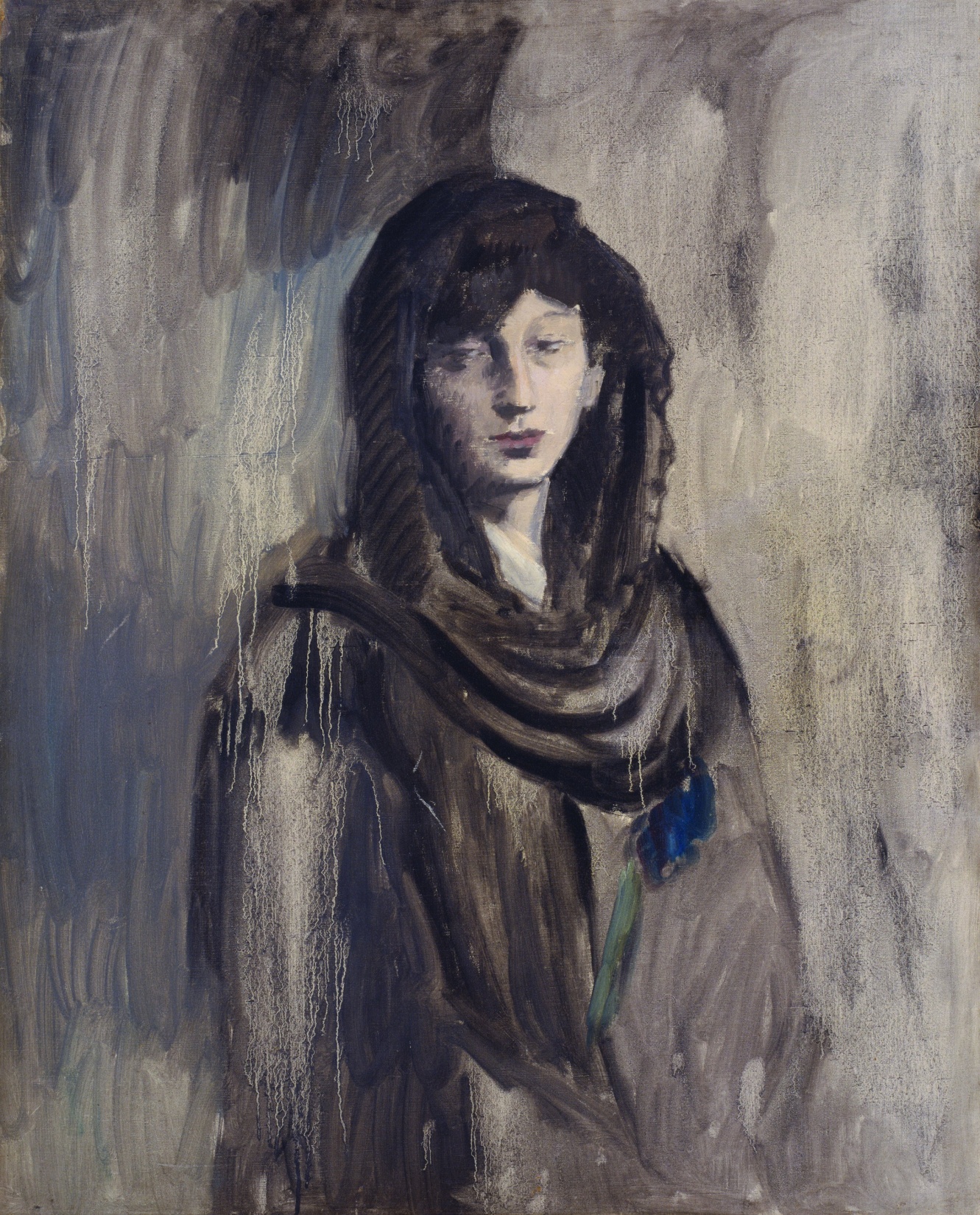 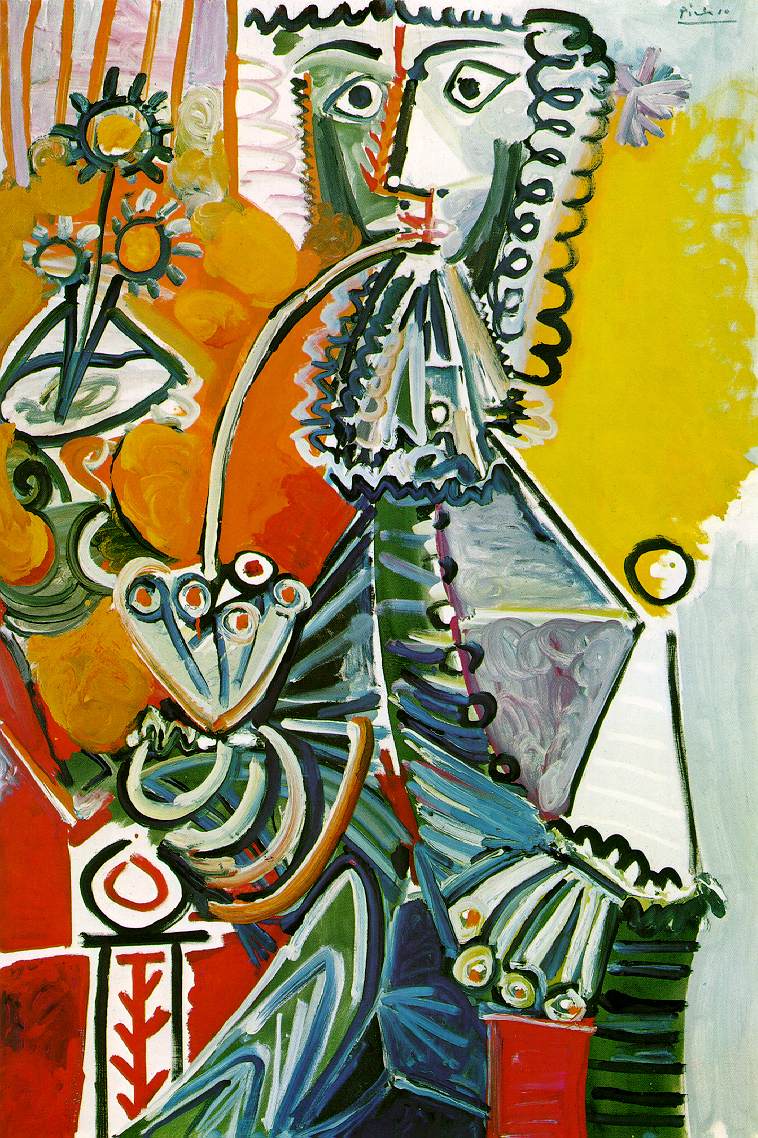 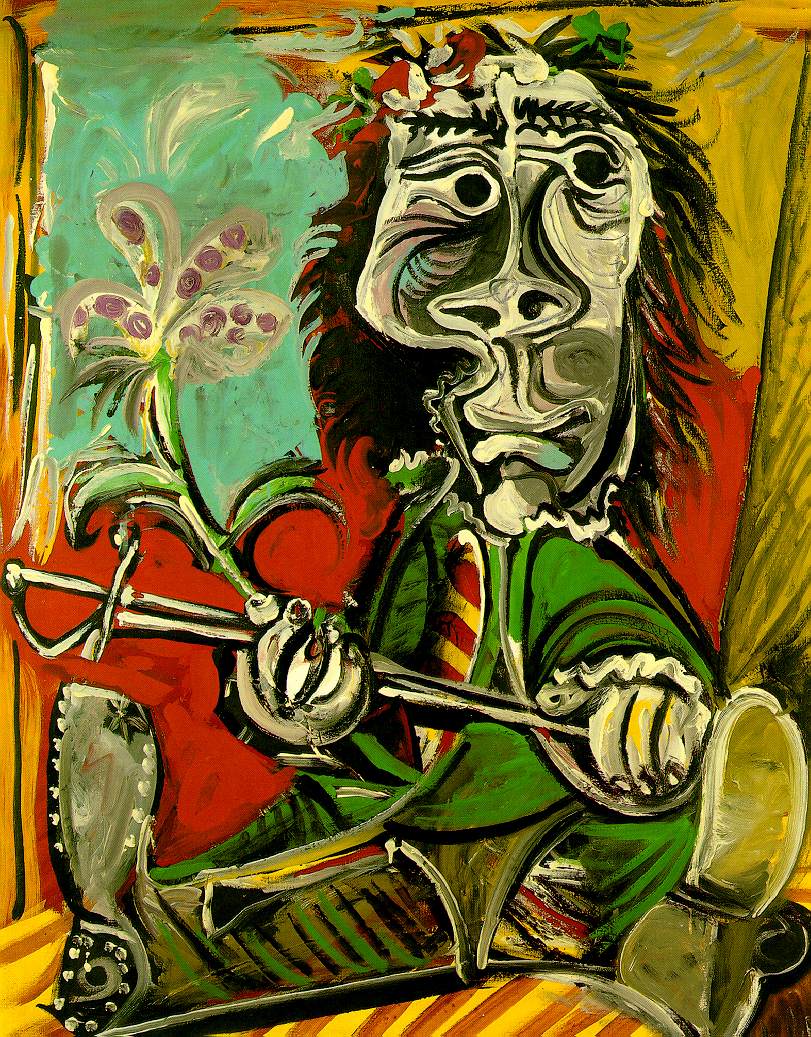 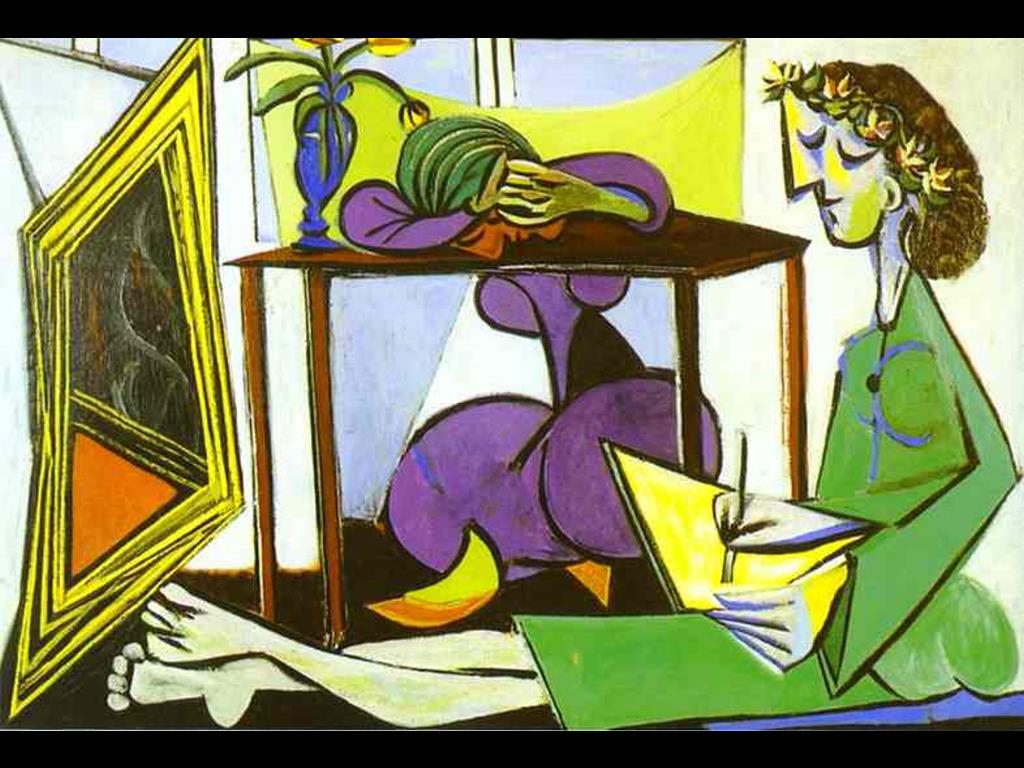 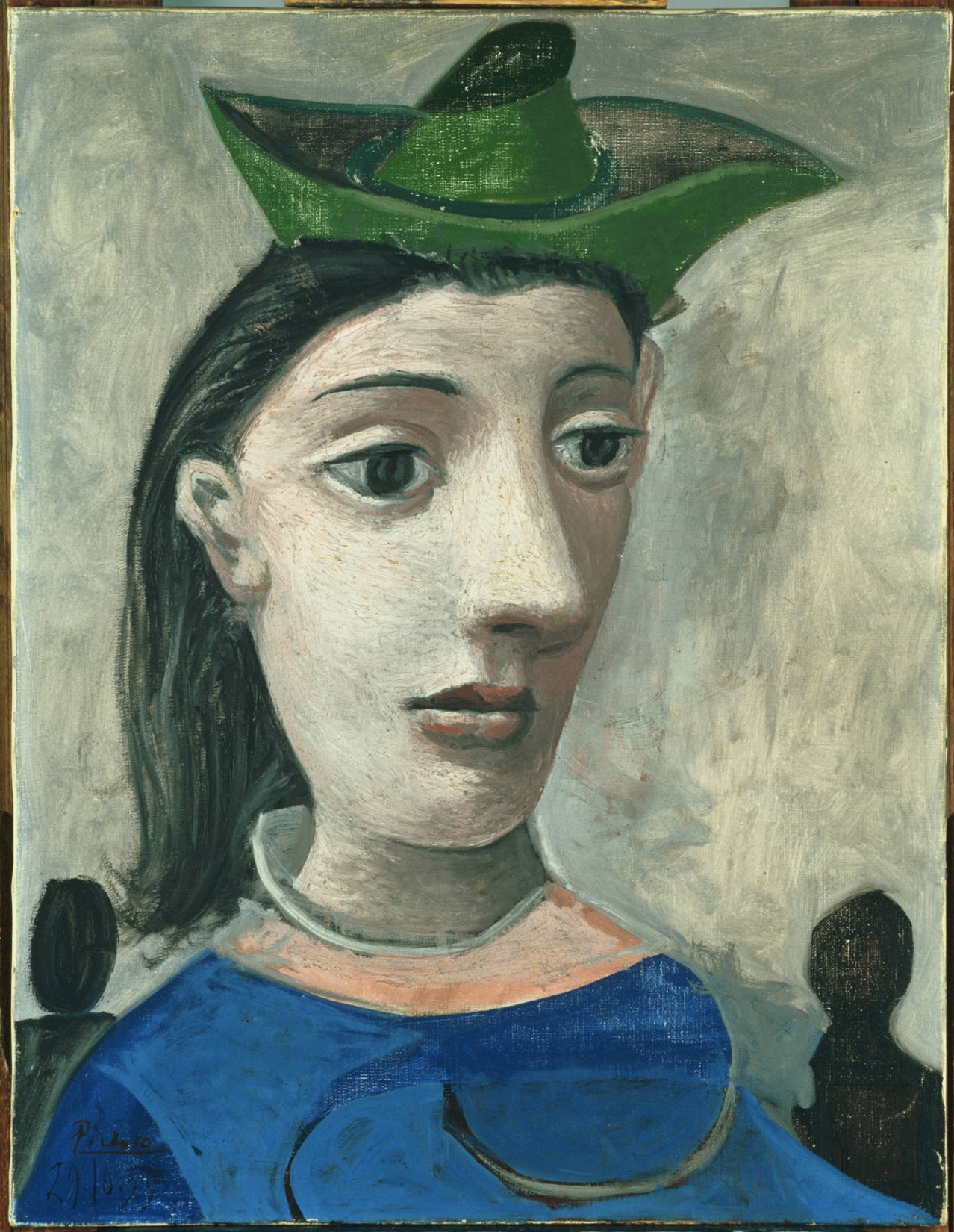 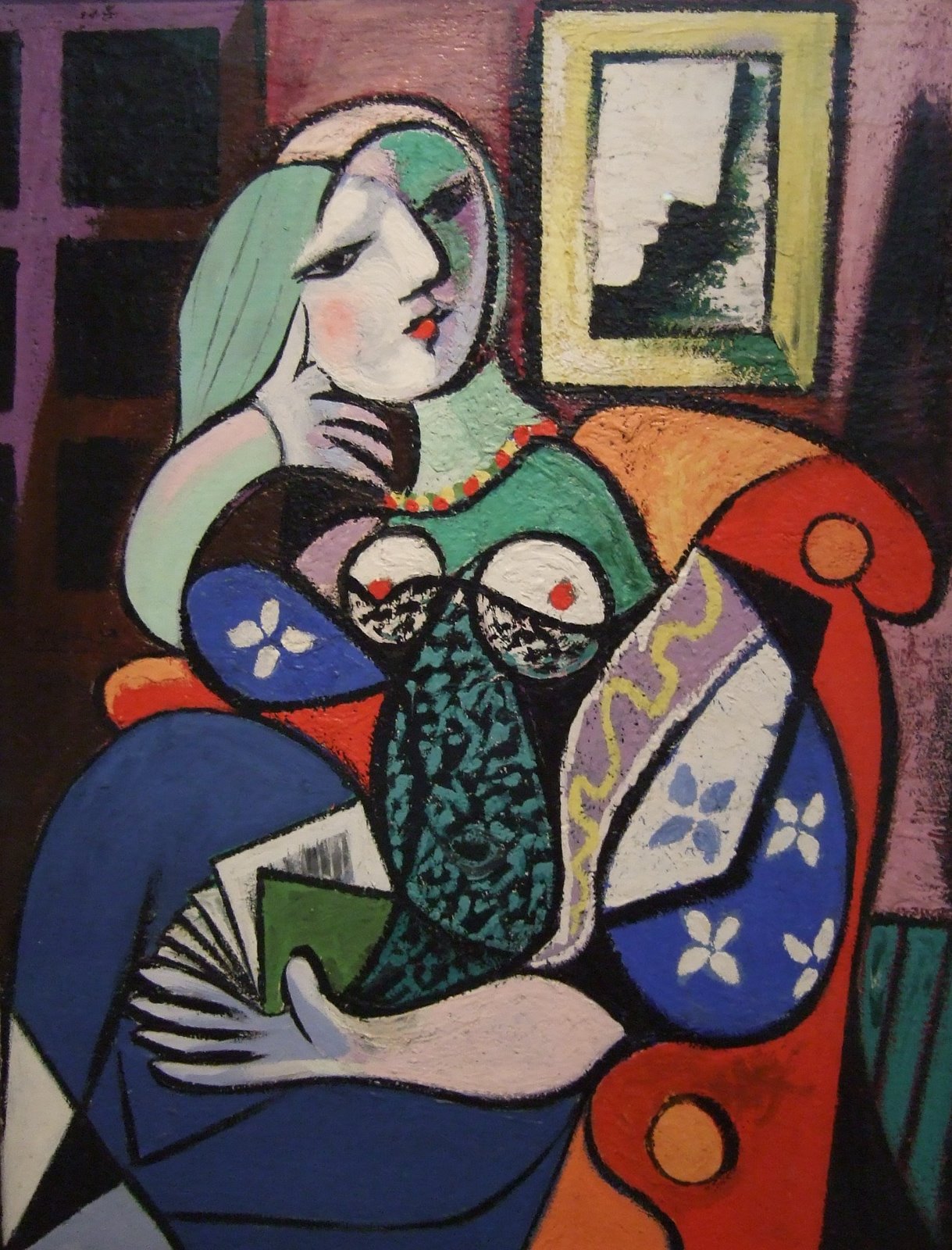 Kilder
WWW. Wikipedia
Mini kunstguide, Könemann
Maleriets historie, Könemann
Gombrich: Kunstens historie, Gyldendal
Andersen og Lauersen: Billedkunst, Systime